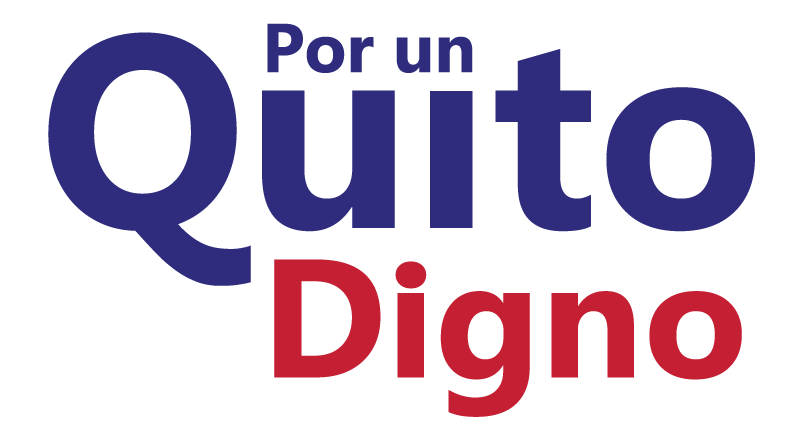 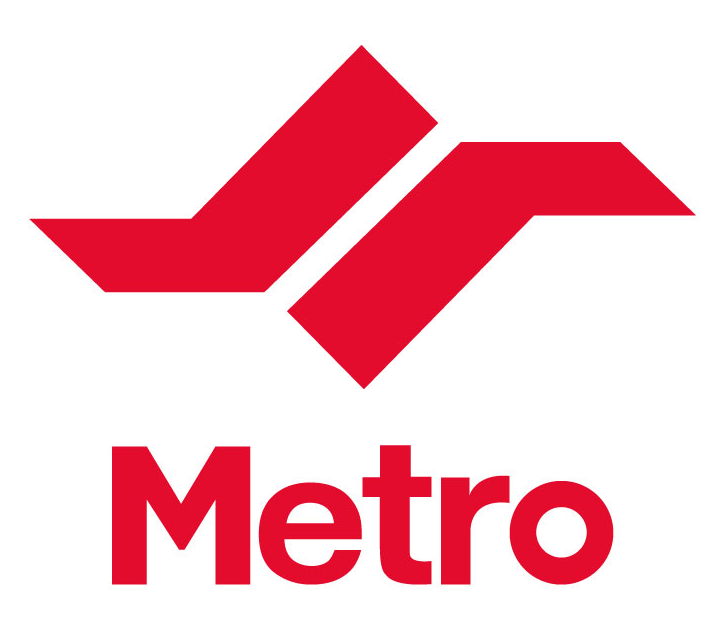 Proforma Presupuestaria 2022
EPMMQ
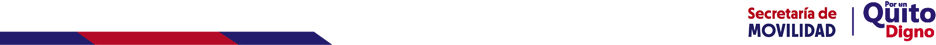 LÍNEA DE TIEMPO PARA LA CONTRATACIÓN 
DEL OPERADOR INTERNACIONAL
Estructurador técnico
Contratación de operador internacional
2021
2022
Estudio de mercado contratación de operador internacional
Ofertas o vinculantes
2 a 3 meses
Parámetros técnicos y TDRs
1-3 meses
Adjudicación operador internacional – firma de contrato
1 a 2 meses
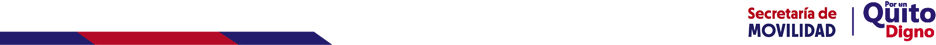 PROFORMA PRESUPUESTARIA 2022(EPMMQ)
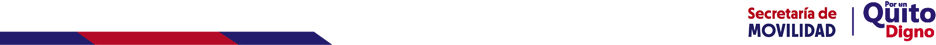 PROFORMA PRESUPUESTARIA 2022 
ENVIADA EL 15 DE OCTUBRE 2021
ASIGNACIÓN MDMQ
USD 22.240.197,58
SALDO CAJA - BANCOS
USD 12.152.883,45
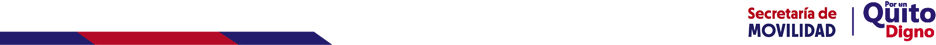 PROFORMA PRESUPUESTARIA 2022 
(EPMMQ)
$  6.618.917,95
$ 4.389.002,58
$  9.140.506,07
Incluye:
Energía eléctrica
Sistemas informáticos, seguridad y limpieza
Incluye:
Mantenimientos subsistemas en fase de preoperación
Incluye:
Expropiaciones
Incluye:
Nomina o contrato de prestación de servicios
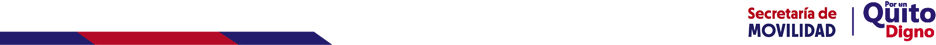 PROFORMA PRESUPUESTARIA 2022REQUERIMIENTO ADICIONAL - (EPMMQ)
5. SEGUROS
Los bienes (material rodante, equipos, instalaciones, y obra civil) que actualmente pertenecen al MDMQ, se pretenden traspasar a la EPMMQ en el año 2021.

Se debe asegurar los bienes en el año 2022 por parte de la EPMMQ

Este rubro estuvo considerado inicialmente en proforma 2022 de la EPMMQ, el mismo que se excluyó de la proforma tomando en cuenta que la propiedad de los bienes de obra civil y material rodante no estaba definida; sin embargo, se han iniciado las gestiones que permitirán encontrar el mecanismo legal para el traspaso de los bienes a la EPMMQ, por lo que es indispensable contar con el recurso de USD 6.1 millones para el aseguramiento.
$ 6.100.000,00
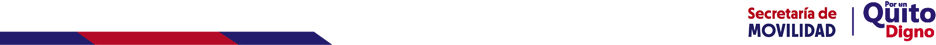 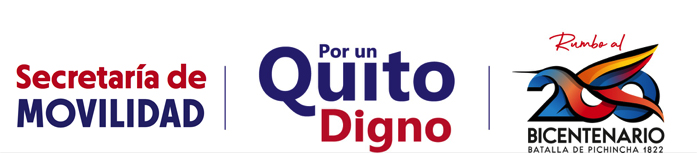